Arény
Patrik BlinkaIV.CGymnázium Hlinská, 29
Arény
Nazývame ich aj aromatické uhľovodíky,
cyklické zlúčeniny s konjugovaným systémom π väzieb,
obsahujú 1 alebo viac aromatických jadier (benzénových jadier),
väzby medzi uhlíkmi nie sú jednoduché ani dvojité, preto π sú delokalizované (rovnomerne rozmiestnené medzi všetkými 6 atómami uhlíka)
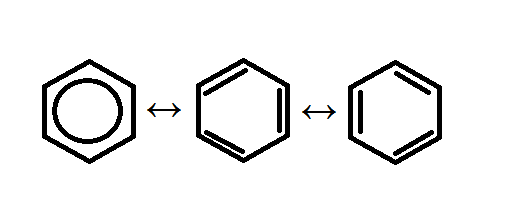 dĺžky väzby medzi všetkými atómami uhlíka je rovnaká = 0,139nm,
väzbový uhol je 120° a hybridizácia sp2 ,
Delokalizačná energia = Rozdiel energie štruktúry s lokalizovanými dvojitými väzbami a skutočnou energiou zlúčeniny.
(čím je táto energia väčšia, tým sú zlúčeniny stabilnejšie)
E cyklohex-1,2,3-trián – E benzén = 151kJ.mol-1
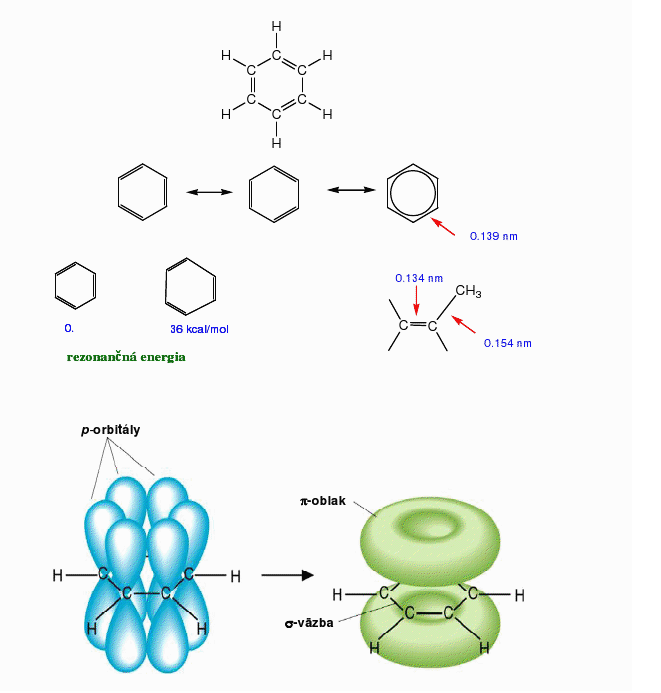 Podmienka aromatickosti
Molekula musí obsahovať aspoň 1 rovinný cyklus.
Nízka delokalizačná energia -> vysoká stabilita zlúčenín.
Dĺžka väzby 0,139 nm.
Huckelovo pravidlo = (4n+2)π elektrónov,n=počet kruhov
Delokalizácia π elektrónov.
Príprava
Prírodný zdroj: čiernouhoľný decht
Syntézy
Wurtz-Fittigova: reakcia 2 molekúl halogénuhľovodíkov (jeden z halogénov musí byť viazaný na benzénové jadro) so sodíkom
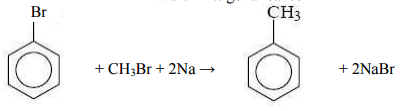 Friedel-Craftsova syntéza: Alkylácia (akrylácia) arénov v prítomnosti AlCl3 ako katalyzátora. Alkylačné činidlo = halogénuhľovodík, alkohol alebo alkén.
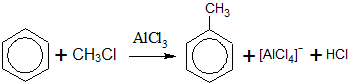 Vlastnosti
Kvapalné skupenstvo majú – benzén, toluén, xylén,
pevné skupenstvo majú – naftalén, fenantrén, antracén,
nerozpustné vo vode,
v organických rozpúšťadlách sa rozpúšťajú veľmi dobre,
majú typický zápach,
sú jedovaté,
sú karcinogénne.
Rozdelenie arénov
Podľa počtu benzénových jadier
1 jadro = monocyklické arény
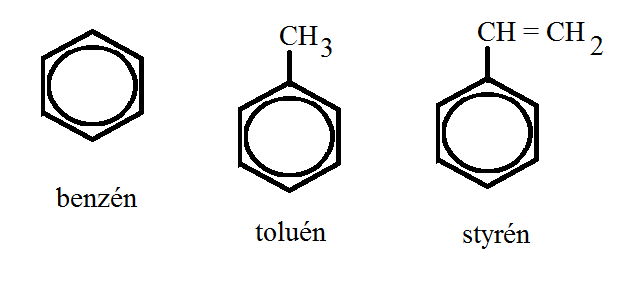 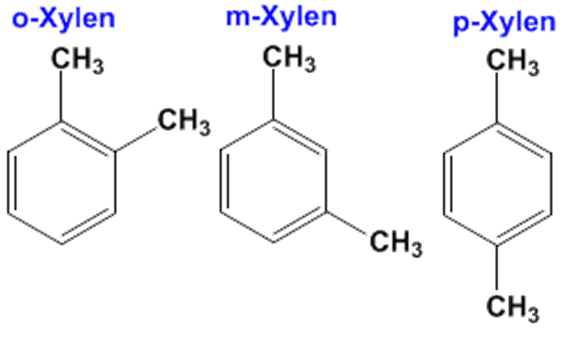 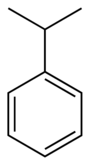 Kumén (izopropylbenzén)
2 a viac jadier = polycyklické arény
Arény s izolovanými aromatickými jadrami
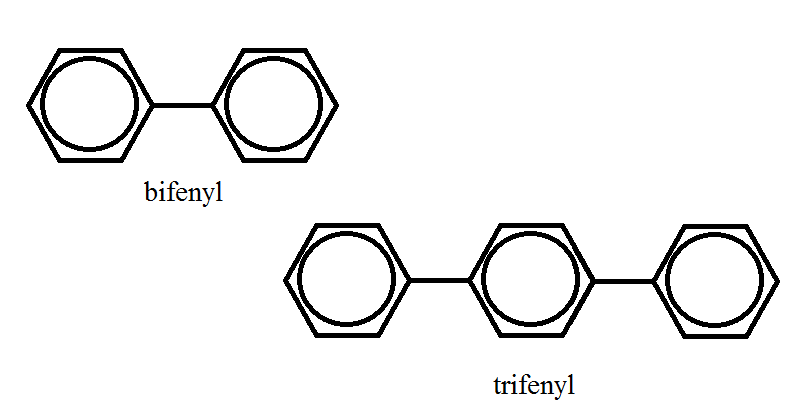 Arény, ktoré majú kondenzované aromatické jadrá:
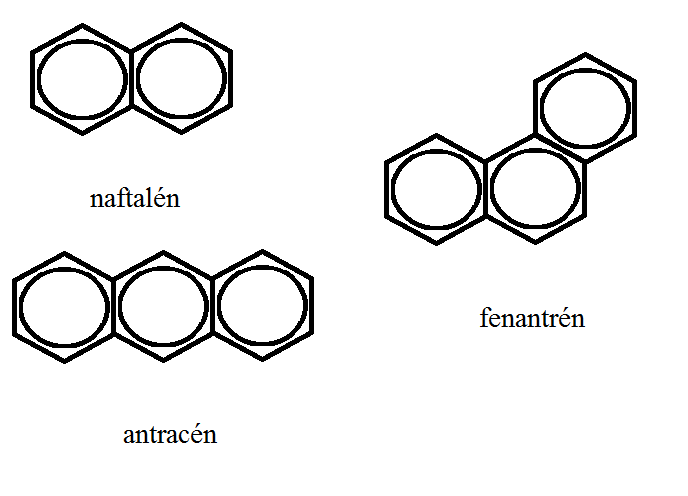 Chemické reakcie
Typické reakcie sú substitučné elektrofilné
(π elektróny reagujú s elektrofilnými činidlami, aromatický charakter sa zachová)

5typov: Nitrácia, halogenácia, sulfonácia, akrylácia, acylácia (musíme si pripraviť elektrofilnú časticu)
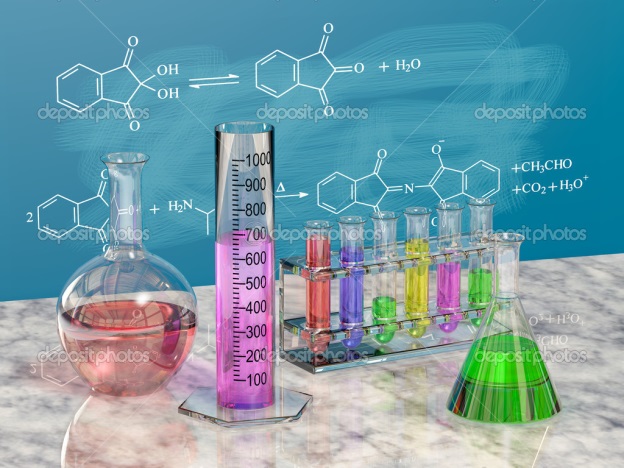 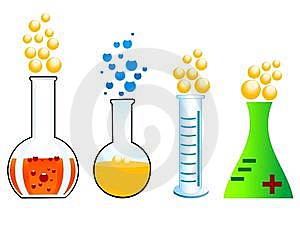 Substituenty v molekulách derivátov uhľovodíkov spôsobujú elektrónové posuny – Indukčný efekt, ktorý sa týka posunu σ elektrónov a Mezomérny efekt, ktorý sa týka posunu π elektrónov.
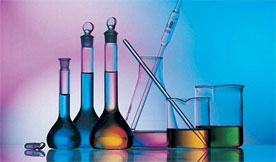 Indukčný efekt
I efekt (záporný indukčný efekt) – spôsobujú ho atómy alebo skupiny atómov s elektroakceptornými účinkami (majú buď kladný náboj alebo veľkú elektronegativitu). Tieto substituenty priťahujú zo σ väzieb a spôsobujú znižovanie elektrónovej hustoty na uhlíkovom reťazci. Sú to substituenty ako napríklad halogény – F, Cl, I, Br, skupina NH2.
 
+ I efekt (kladný indukčný efekt) – spôsobujú ho atómy s nízkou elektronegativitou, takými sú napríklad kovy, alebo atómovými skupinami, ktoré odpudzujú elektróny, napríklad alkyly. Tým spôsobujú zvýšenie elektrónovej hustoty na uhlíkovom reťazci - σ väzby.
Mezomerný efekt
- M efekt (záporný mezomérny efekt) – je spôsobený atómami alebo skupinou atómov, ktoré majú elektrónový deficit a odčerpávajú π elektróny. Taktiež znižujú elektrónovú hustotu na násobných väzbách alebo na aromatickom systéme. Sem patrí napríklad: - NO2, - COOH.

+ M efekt (kladný mezomérny efekt) – spôsobujú ho atómy alebo skupina atómov, ktoré poskytujú systému neväzbové elektróny, a tým zvyšujú elektrónovú hustotu na uhlíku s násobnou väzbou alebo na aromatickom systéme. Sem patrí napríklad: - NH2.
Nitrácia
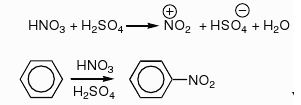 nitračná zmes     elektrofilná častica
Nitrácia benzénu



                               nitrobenzén
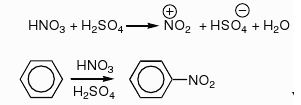 Halogenácia
FeCl3, FeBr3, AlCl3 = Lewisové kyseliny (môžu prijať voľný elektrónový pár)
Chlorácia benzénu

                                      chlórbenzén

Cl2 + FeCl3 -> Cl+ + [FeCl4]-

         elektrofilná častica
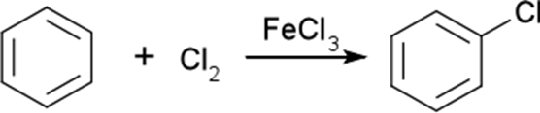 Sulfonácia
H2SO4 + H2SO4 -> HSO4- + H20 + SO3H+
                                         elektrofilná častica
Sulfonácia benzénu



			benzénsulfónová kyselina
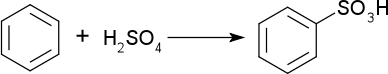 Alkylácia
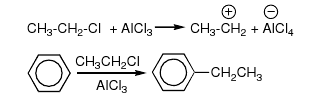 alkyl		         Karbatión (elektr.č.)
Alkylácia benzénu 




Namiesto AlCl3 môžu byť aj napr. FeCl3
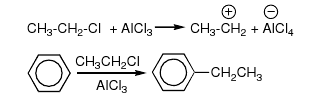 etylbenzén
Acylácia
Elektrofilná častica => acylový katión



Chlorid kys. octovej        acylový zvyšok
(acetylchlorid)
Acylácia benzénu
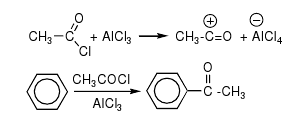 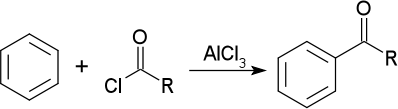 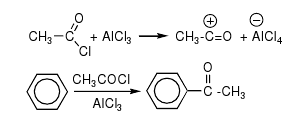 acylbenzén
Príklady arénov:Benzén (C6H6)
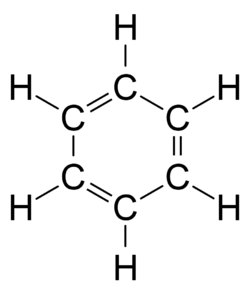 Bezfarebný,
horľavý,
charakteristický zápach,
karcinogénny.
Využitie: rozpúšťadlo, výroba anorganických látok (nitrobenzén, styrén)
Toluén (metylbenzén)
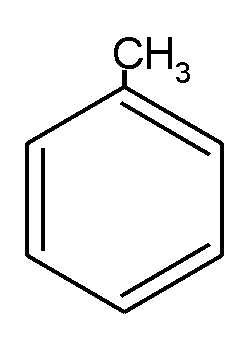 Kvapalina podobná benzénu,
rozpúšťadlo,
oxidáciou vzniká kyselina benzoová.
Využitie: výroba umelého sladidla sacharínu, výbušnin TNT
Styrén (vinylbenzén)
Získava sa katalytickou dehydrogenáciou etylbenzénu.
Využitie: výroba polystyrénu a butadiénstyrenového kaučuku.
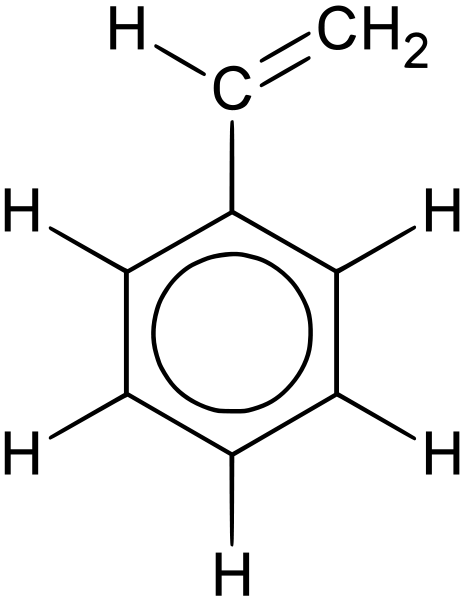 Kumén (izopropylbenzén)
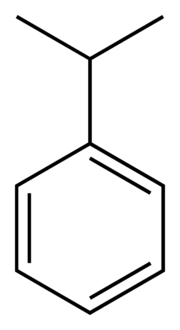 Vzniká reakciou propylénu a benzénu.
Využitie: výroba fenolu a acetónu
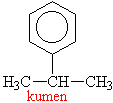 Xylény (dimetylbenzén)
Rozpúšťadlo.
Využitie: 
o-xylén = výroba anhydridu kys. ftalovej
p-xylén = výroba kys. tereftalovej
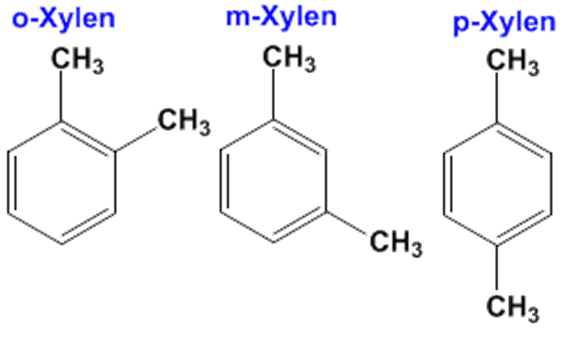 Naftalén
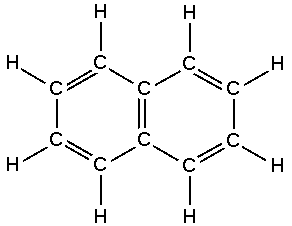 Biela kryštalická zlúčenina,
typický zápach,
ľahko sublimuje.
Využitie: Výroba farbív, kyseliny ftalovej.
Antracén
Bezfarebná kryštalická látka,
vo vode nerozpustný,
Rozpustný v rozpúšťadlách ako sírouhlík (CS2), alkoholy, toluén
Využitie: farbív, plastov, syntetických vlákien
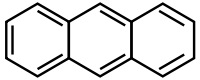 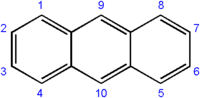 Fenantrén
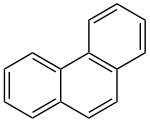 Využitie:  Výroba farbív, výbušnín, syntéza liečiv.
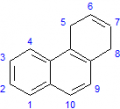 Ďakujem za pozornosť.